Recursion and iteration
algorithm examples
Standard 52-card deck
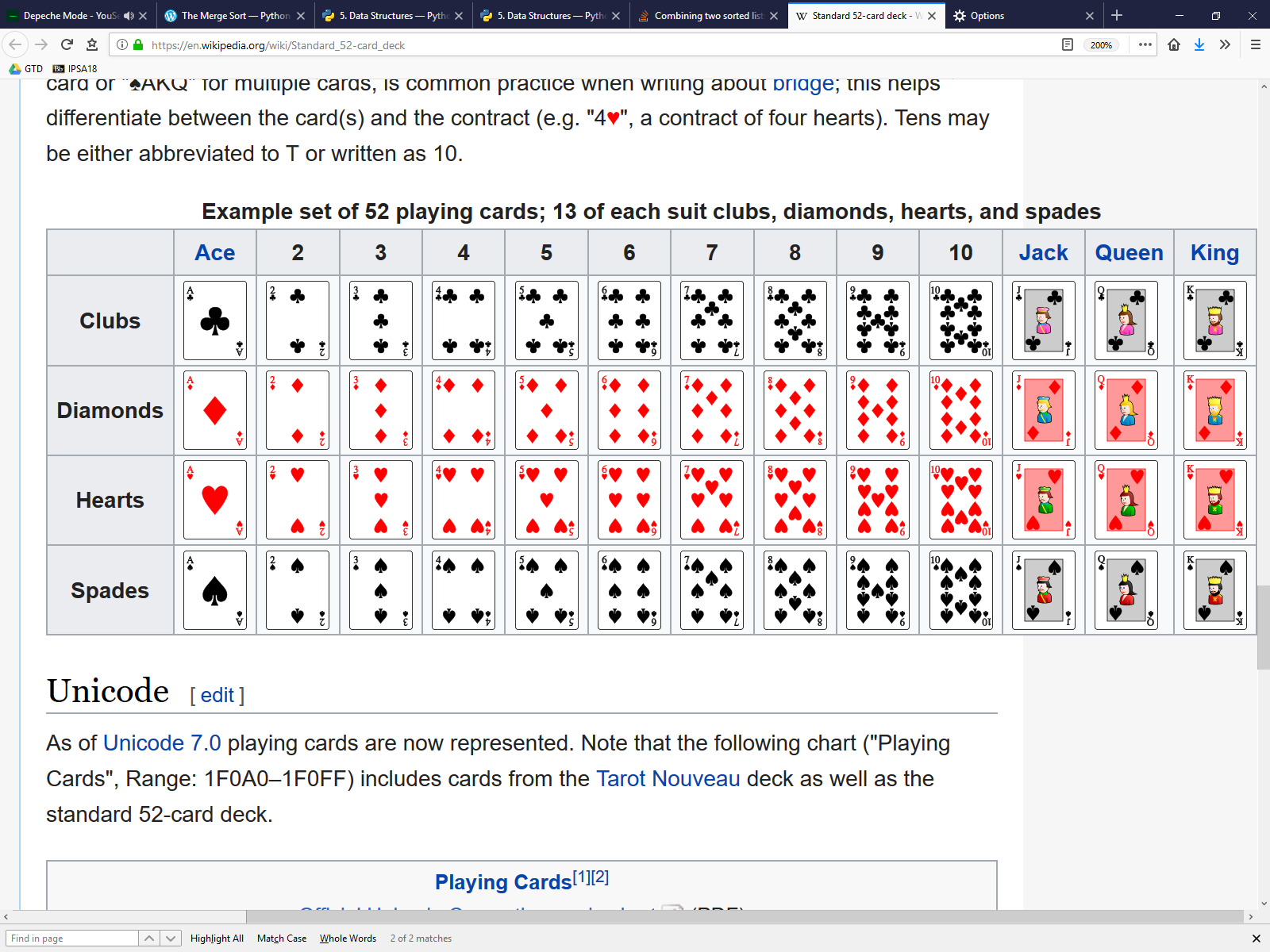 en.wikipedia.org/wiki/Standard_52-card_deck
Selection sort
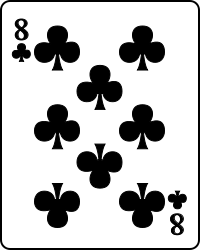 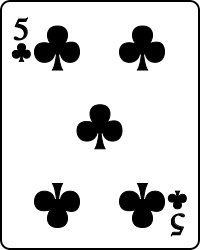 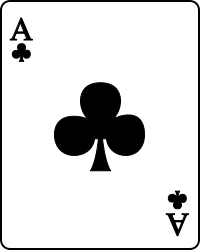 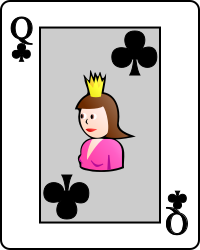 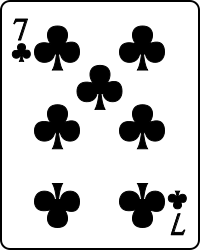 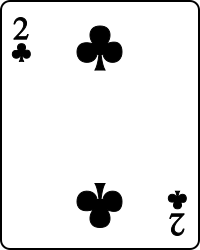 min
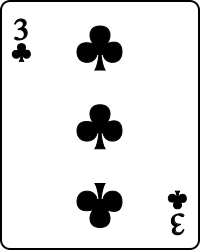 sorted
result
unsorted
min and .remove scan the remaining unsorted list for each element moved to result
order |L|2  comparisons
[Speaker Notes: L[:] makes copy to ensure L remains unchanged
L = [3, 2, 1, 5, 7]
sorted(L)
L.sort()  # side effect]
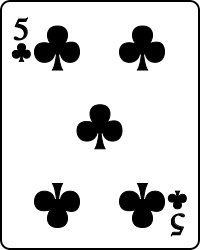 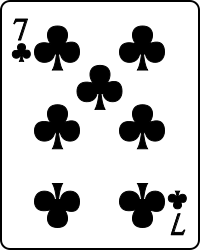 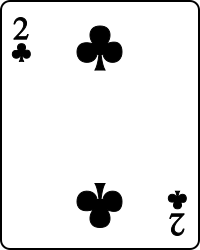 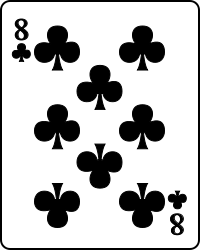 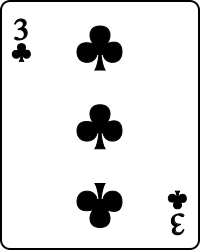 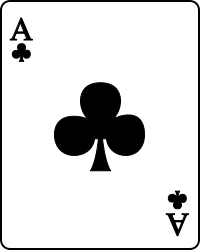 Sorting a pile of cards (Merge sort)
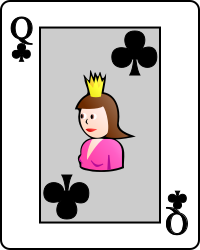 split
left
right
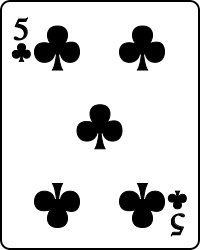 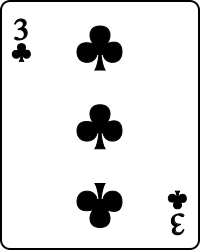 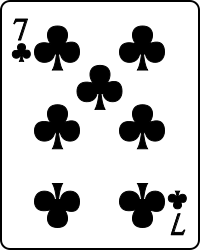 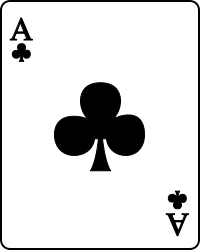 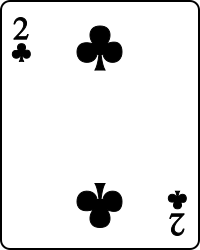 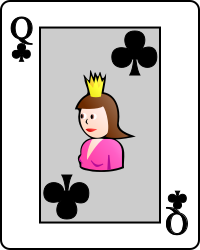 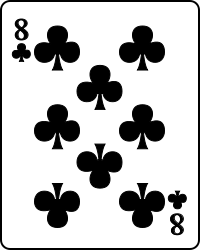 If one card in pile, i.e. pile is sorted
Otherwise
Split pile into two piles, left and right,of approximately same size
Sort left and right recursively (independently)
Merge left and right (which are sorted)
recurse
recurse
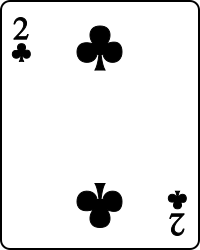 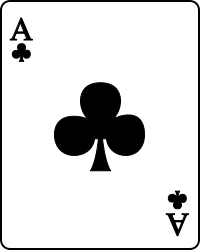 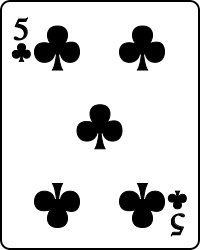 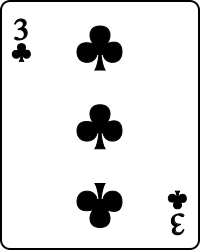 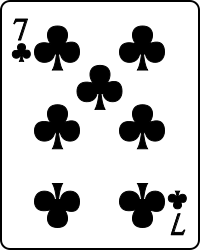 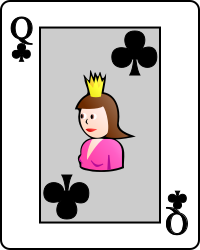 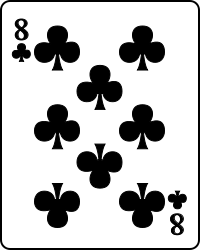 merge
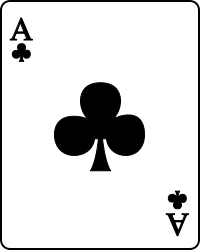 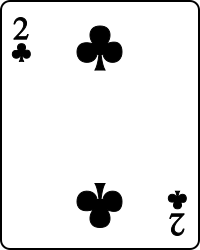 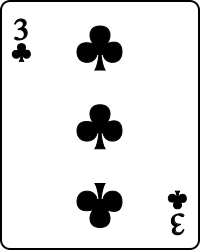 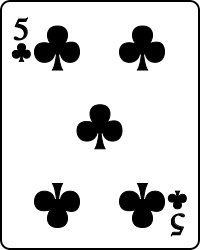 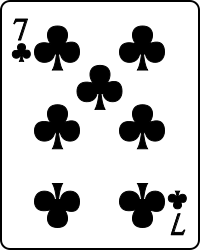 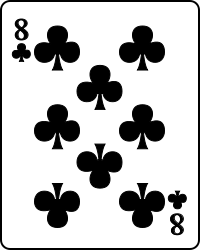 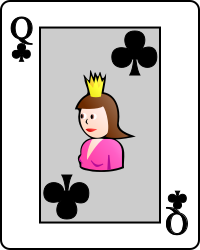 mid
a
A
b
input
B
n-1
c
output
C
split
recurse
merge
[Speaker Notes: Could also have used C.append on an initial empty C, and while a + b < n]
Question – Depth of recursion for 52 elements
1
2
3
4
5
6
7
8
9
10
Don’t know
Max recursive subproblem size
52  26  13  7  4  2  1
Depth 4 for 8 elements
Question – Order of comparisons by Merge sort ?
Merge sort without recursion
Start with piles of size one
Repeatedly merge two smallest piles
merge_sort_iterative([7,1,9,3,-2,5])

Values of Q in while-loop
[[7], [1], [9], [3], [-2], [5]]
[[-2, 5], [7], [1], [9], [3]]
[[3, 9], [-2, 5], [7], [1]]
[[1, 7], [3, 9], [-2, 5]]
[[-2, 3, 5, 9], [1, 7]]
[[-2, 1, 3, 5, 7, 9]]

Note: Lists in Q appear in non-increasing length order, where longest ≤ 2∙ shortest
insert at front of list inefficient
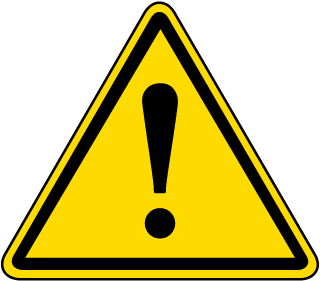 deques are a generalization of lists with efficient updates at both ends
Question – Number of iterations of while-loop ?
merge_sort_iterative([7, 1, 9, 3, -2, 5])

1
2
3
4
5
6
7
Don’t know
Quicksort (randomized)
random idx
pivot
large
small
partition
combine
recurse
order |L|∙log2 |L| comparisons, expected
Sorting comparison (single run)
tuned merge-sort (Tim-sort)
implementation in C
x 4
x 4
x 2
x 2
x 2
x 2
[Speaker Notes: Sorting random floats in [0, 1]
Average time of sufficiently many runs to make time >= 1.0 second, since windows timing resolution 0.016 second]
Sorting comparison
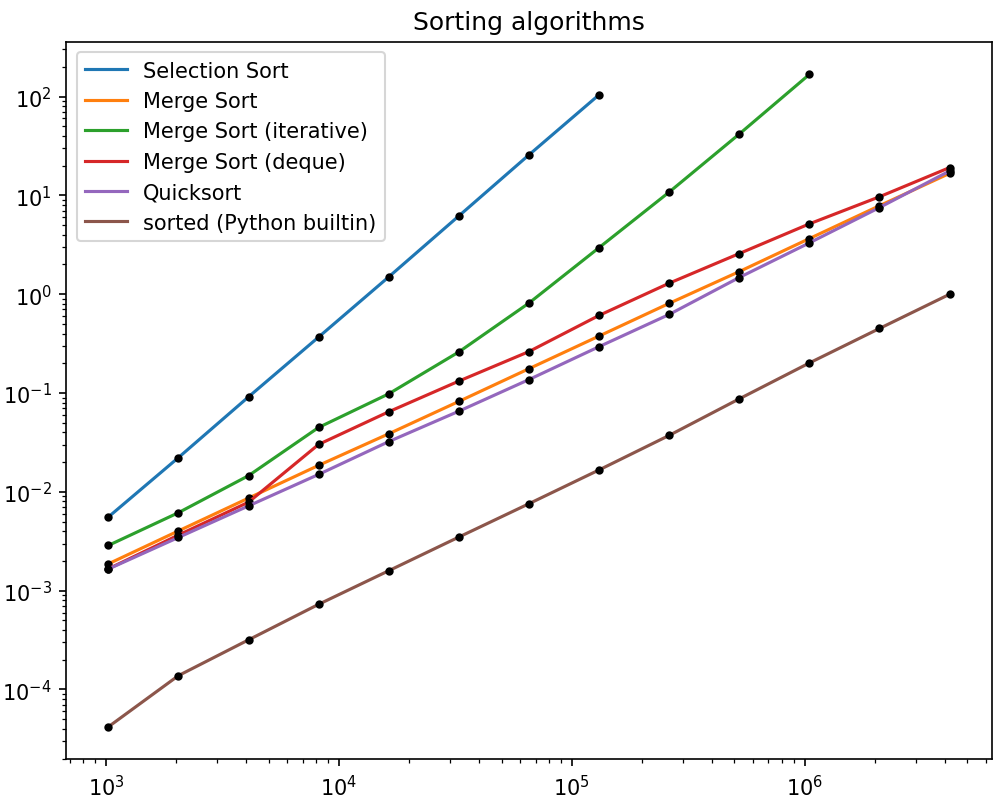 Find zero
Given a list L of integers starting with a negative and ending with a positive integer, and where |L[i+1] - L[i]| ≤ 1, find the position of a zero in L.
L = [-5, -4, -3, -3, -4, -3, -2, -1, 0, 1, 2, 1, 0, -1, -2, -1, 0 , 1, 2, 3, 2]
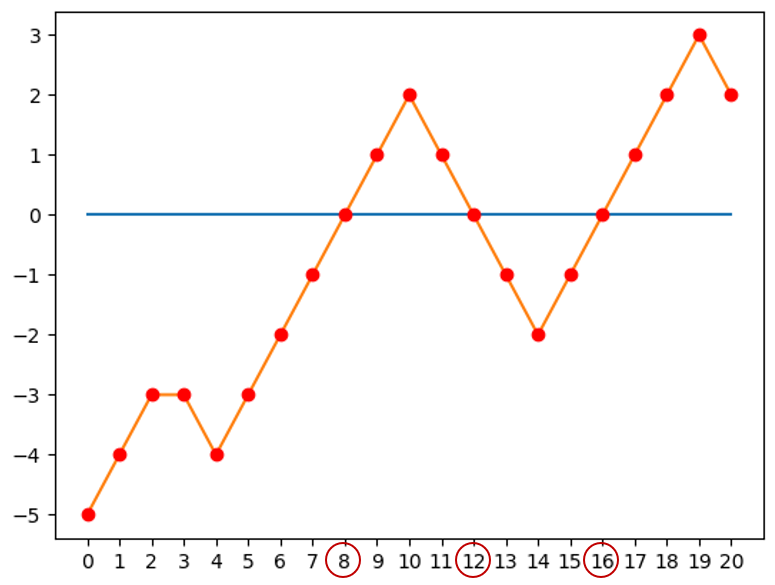 Greatest Common Divisor (GCD)
Notation 		x↑y  denotes y is divisible by x, e.g. 3↑12			              i.e. y = a∙x for some integer a

Definition 		gcd(m, n) = max { x | x↑m  and  x↑n }

Fact 			if  x↑y  and  x↑z  then  x↑(y + z)  and  x↑(y - z)

Observation				m 			if  m = n
			  gcd(m, n) = 	gcd(m, n – m)	if  m < n
						gcd(m – n, n)	if  m > n
gcd(90, 24)
(recursive definition)
Greatest Common Divisor (GCD)
[Speaker Notes: In a recursive call to gcd_recursive the sum x+y is at most 2/3 of the previous call => logarithmic number of calls. 
Fibonacci numbers are inputs causing deep recursion]
Permutations
Generate a list L of all permutations of a tuple








An implementation of permutations exists in the itertools module
[Speaker Notes: The usage of L[:] and L[:1] makes the implementation polymorph – and works for strings, tuples and lists]
Maze solver
Input
First line #rows and #columns
Following #rows lines contain strings containing #column characters
There are exactly one 'A' and one 'B'
'.' are free cells and '#' are blocked cells

Output
Print whether there is a path from 'A' to 'B' or not
[Speaker Notes: Exercise is to print the path]
Maze solver (recursive)
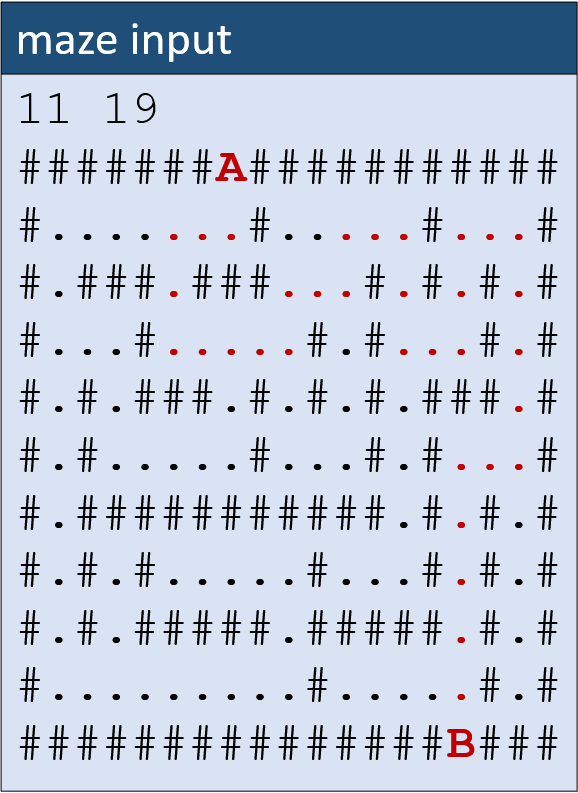 [Speaker Notes: find returns -1 if not]
Maze solver (iterative)
[Speaker Notes: Only "explore" changed
Could add "break" when solution found
Visited could be a set of cells found]